Lecture-5
Work, Energy, Power
Work
Work is the energy transferred to or from an object by means of force acting  on the object. That means work is the act of transferring the energy.
Energy transferred to the object is positive work and energy transferred  from the object is negative work.
When a force F is applied to a body, motion takes place in a straight line in
the direction of force and work is done.
W=Fd
Work
If the applied force does not work in the direction in which the particle  moves, the work done by the force is equal to the product of the component  of the force along the line of motion and the distance of the body moves  along that.
A force F acting at an angle θ with x axis on a body displaced a distance d  along x axis
Work done, W=(FCosθ)d
=FdCosθ
=F.d
Unit of work: 1 joule is the amount of work done by pushing with a force of  1 newton for a distance of 1 meter.
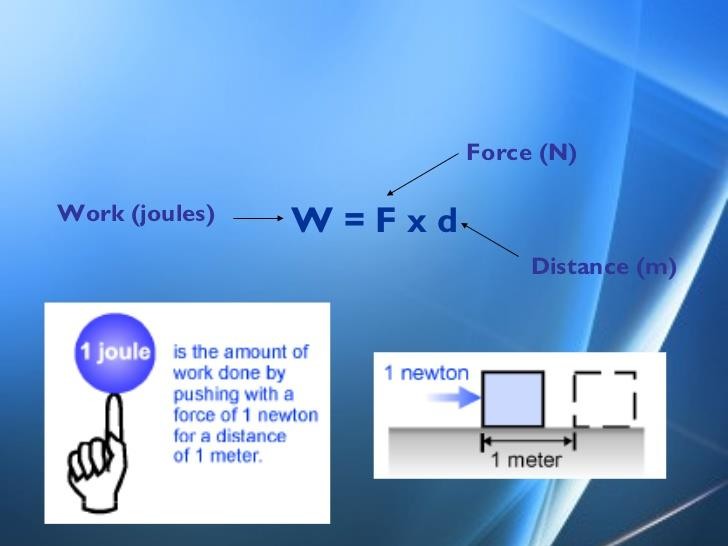 The Person behind this Science
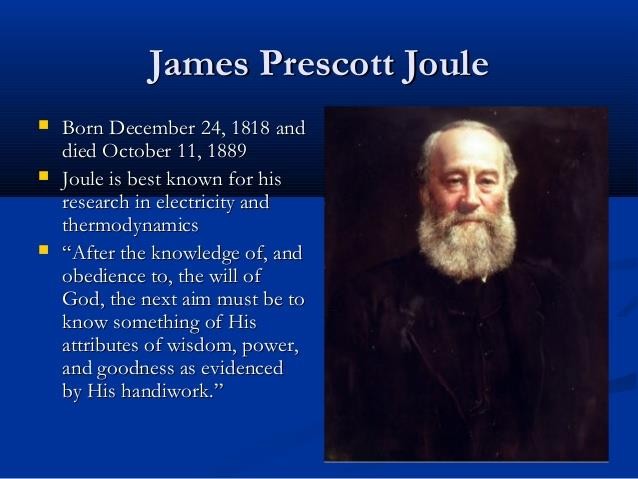 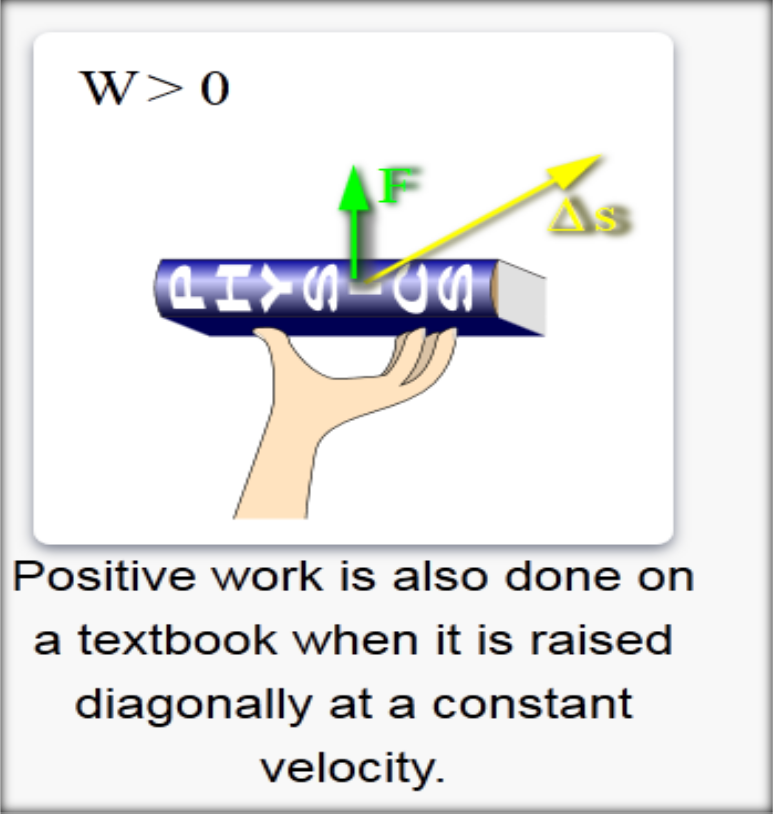 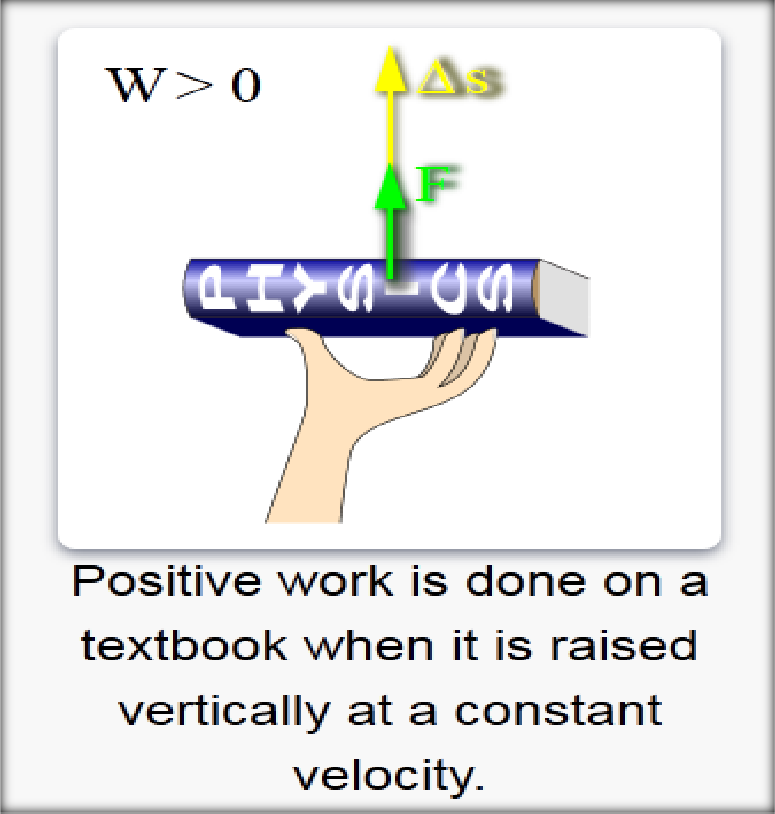 Positive work: A force does positive work when it has a vector
component in the same direction as the displacement
If Φ the angle between the directions of the displacement d and the force F
is less than 900 then cosΦ is positive that means the work done is positive.
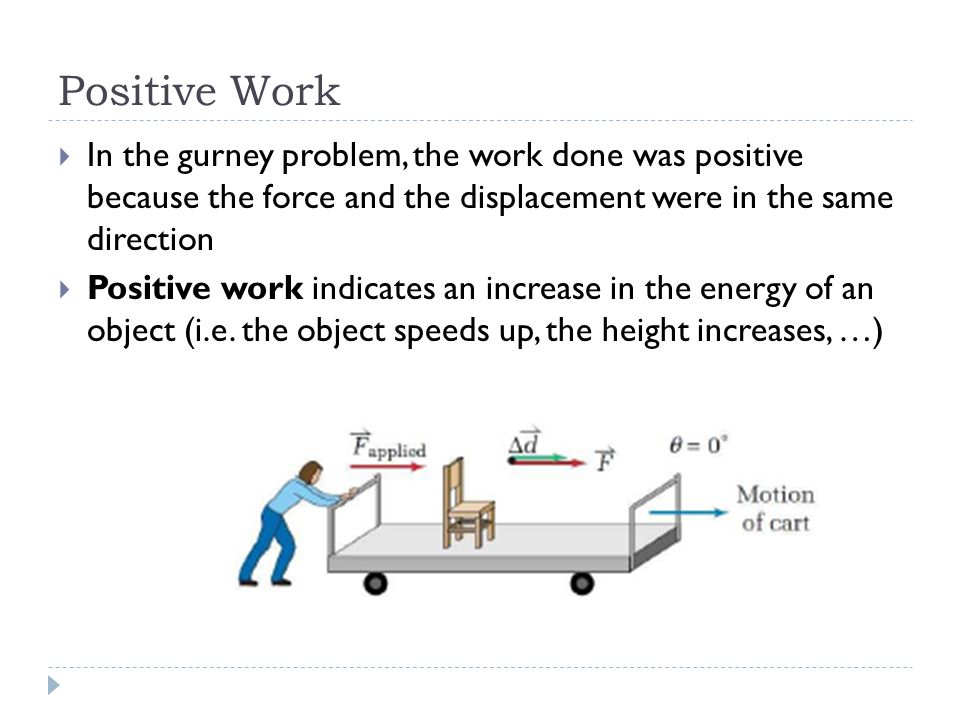 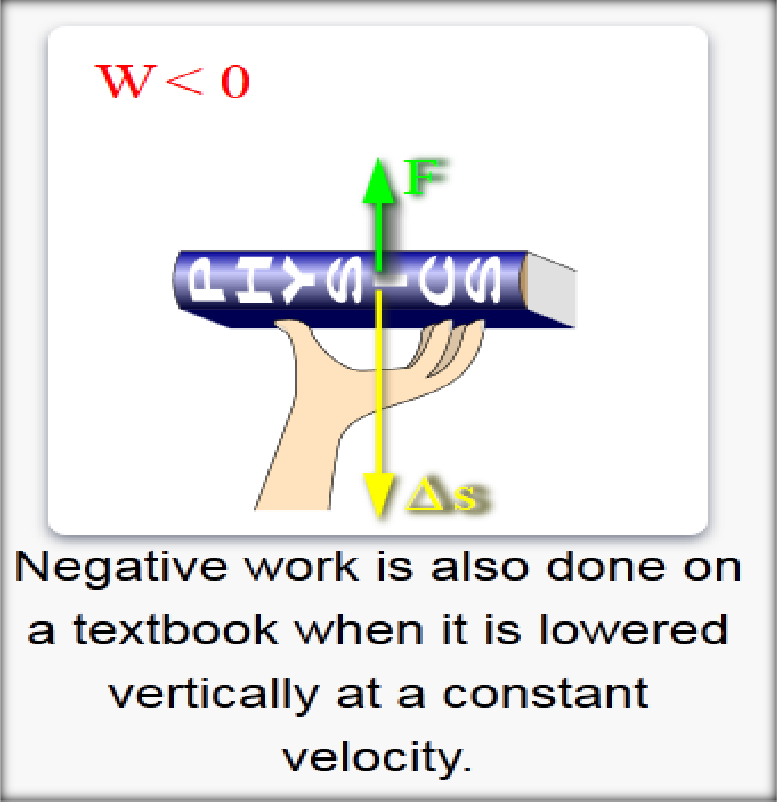 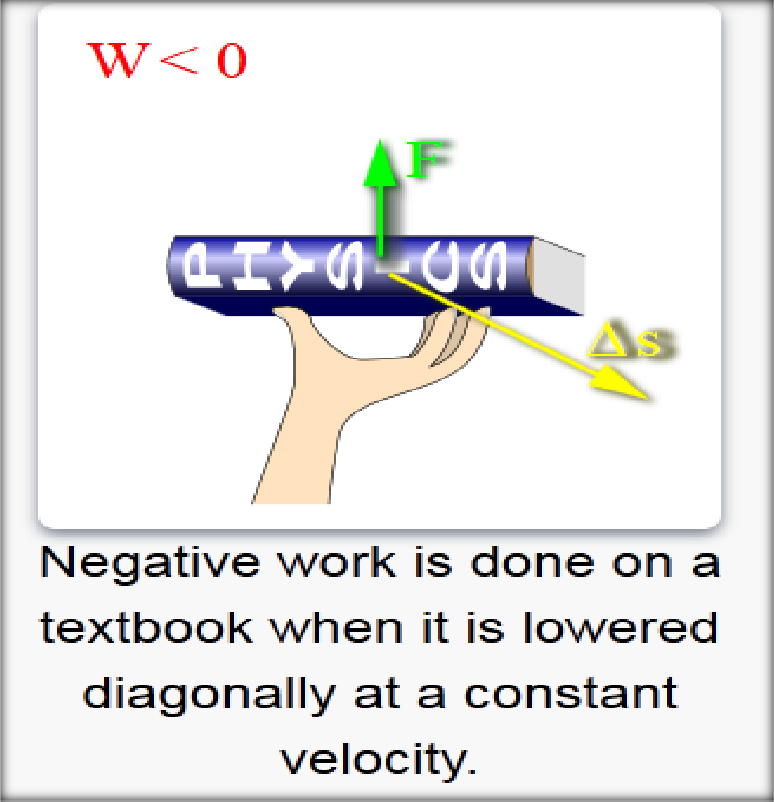 Negative work:
A force does negative work when it has a vector component in the opposite  direction as the displacement
If Φ the angle between the directions of the displacement d and the force F is
greater than 900 then cosΦ is neagtive that means the work done is negative.
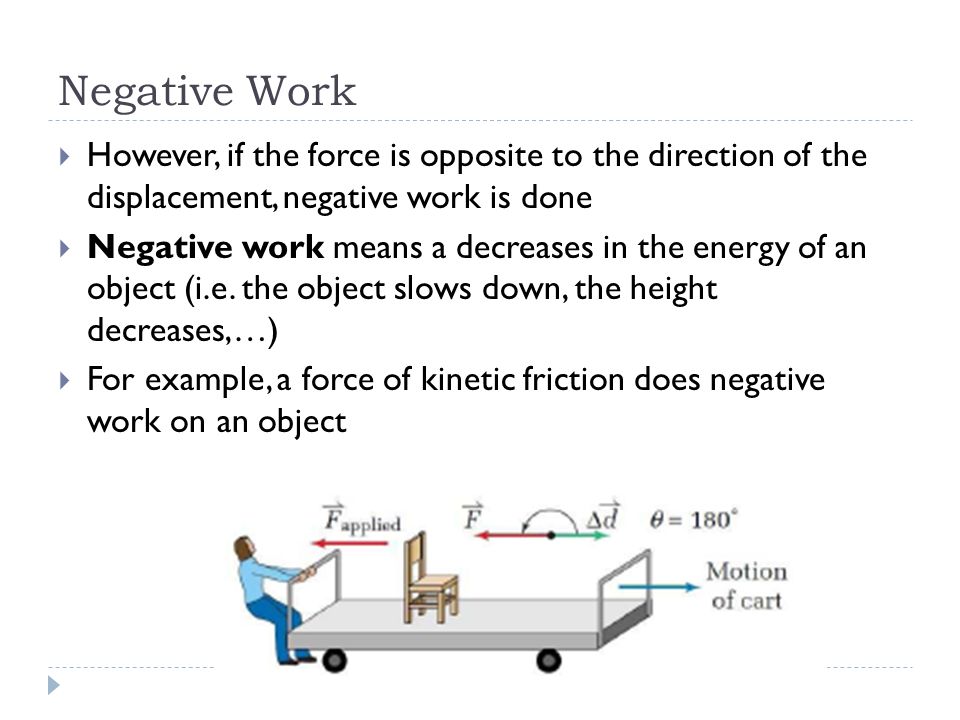 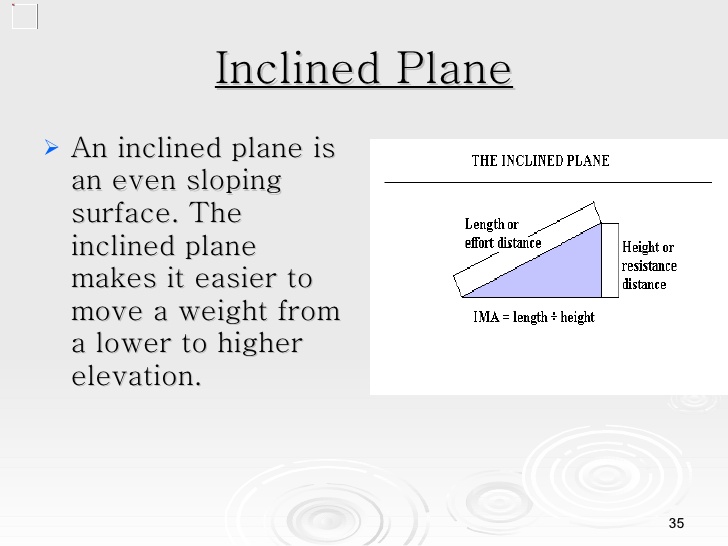 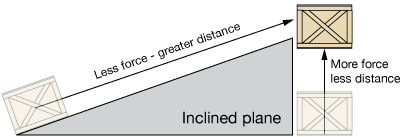 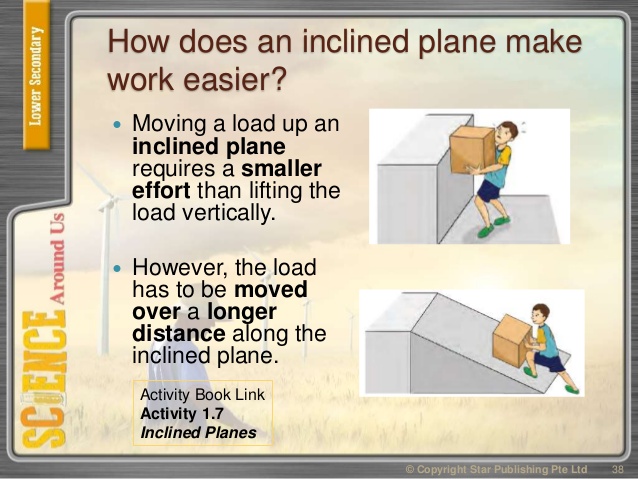 Work Energy Theorem
The work-energy theorem states that the work done by the sum of all  forces acting on an object is equal to the change in that object's kinetic  energy.

Mathematically,
Δ𝐾 = Final 𝐾.E. − Initial 𝐾.E = 𝑊
Work Energy Theorem
Let us consider F is constant resultant force acting on a particle of mass m,  will produce a constant acceleration a.
We have the constant acceleration,
where V and V0 are initial and final velocity respectively.
If the force causing a displacement X in the direction of force then,  The work done is, W=Fx=max
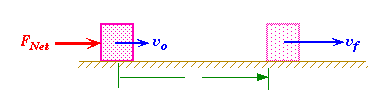 Work Energy Theorem
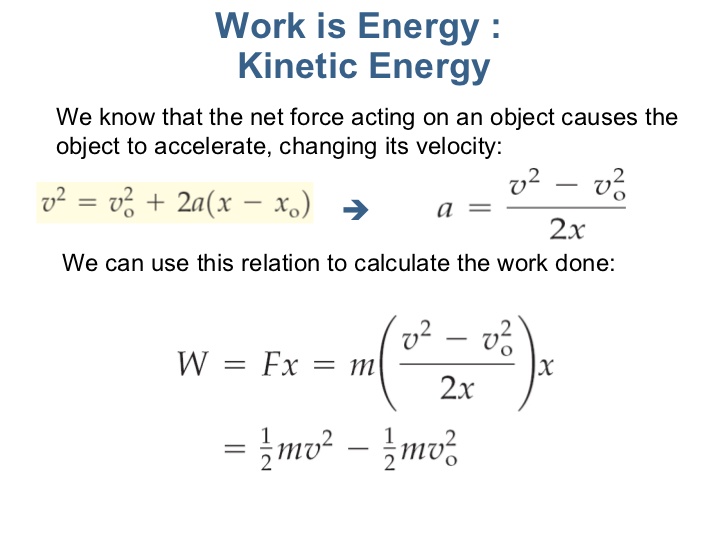 Work Energy Theorem
So, we can write that at constant force the change in kinetic  energy is equal to the work done.
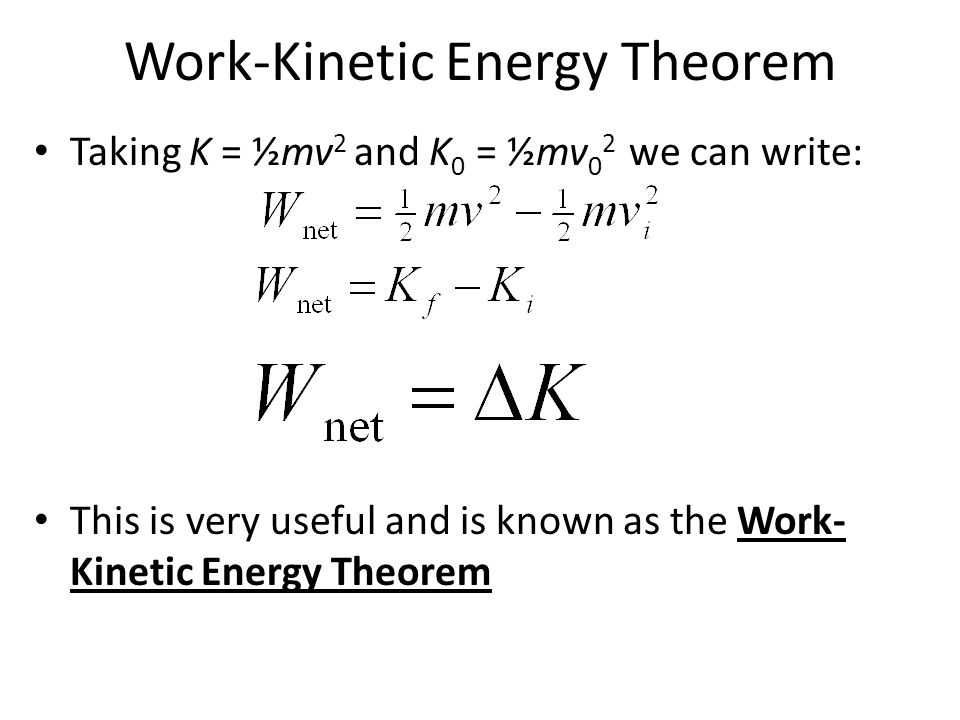 Significance of Work Energy Theorem:
The work energy theorem is useful for solving problems in which the  work done by the resultant force is easily computed and in which it is  used in finding the particles speed at certain positions. It is the fact that  the work energy theorem is the starting point for a sweeping  generalization in physics.
It has been emphasized that the work energy theorem is valid when w is  interpreted as the work done by the resultant force acting on the particle.
However, it is helpful in many problems to compute separately the work  done by certain types of force. This leads to the concepts of different  types of energy and the principle of the conservation of energy
Energy
The energy of a system or a body is the property of the  system or the body enables it to do work.
The capability of doing work is called energy.  Energy is a scalar quantity.
Unit: Joule.
Different Forms of Energy
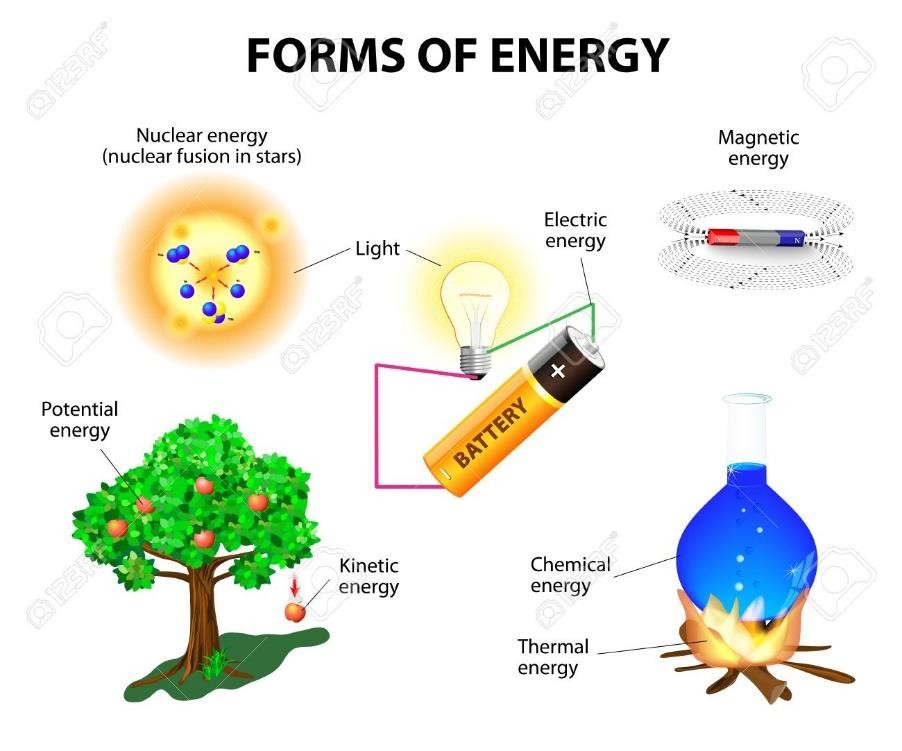 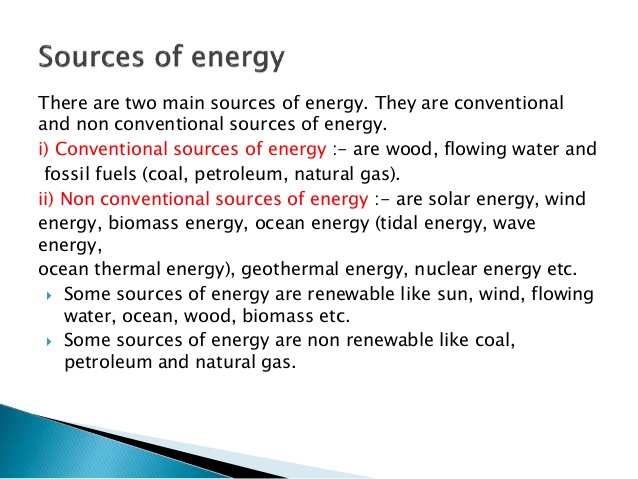 Different Forms of Energy
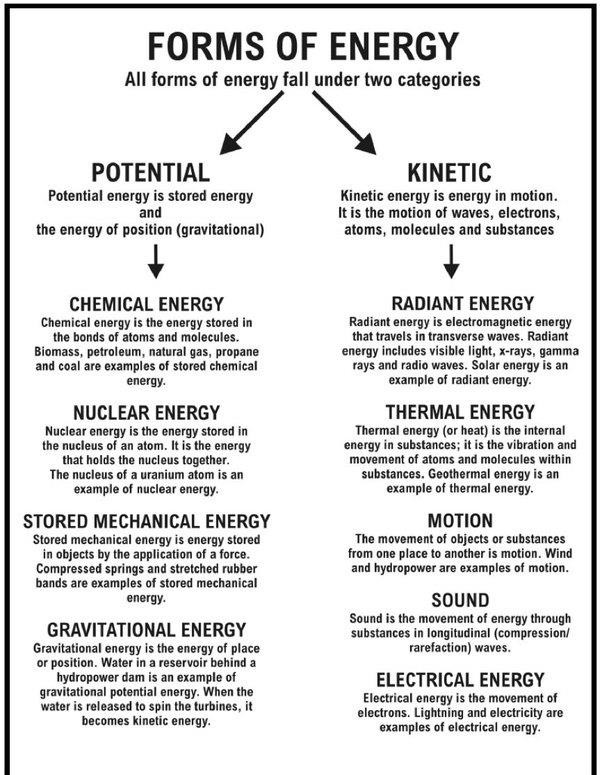 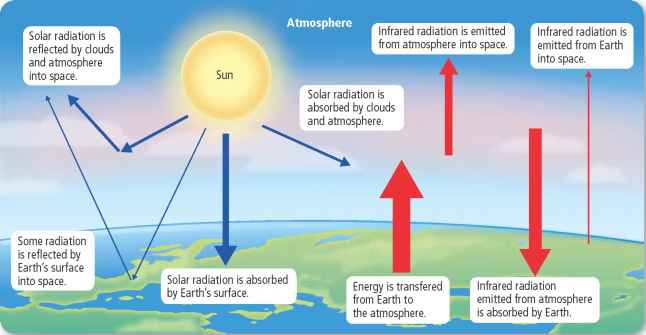 Kinetic Energy
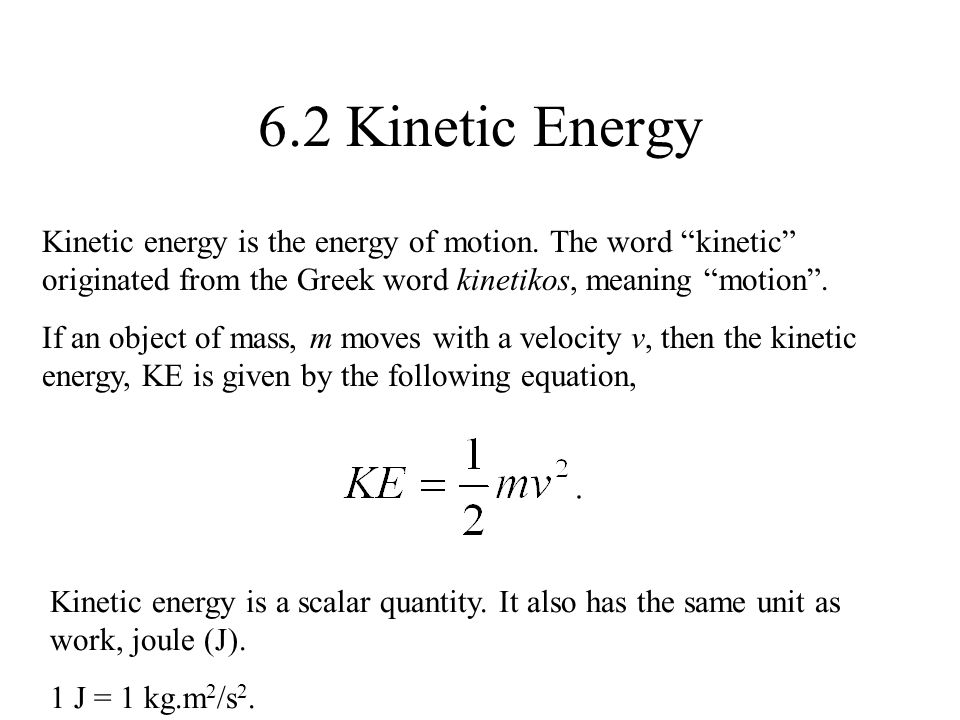 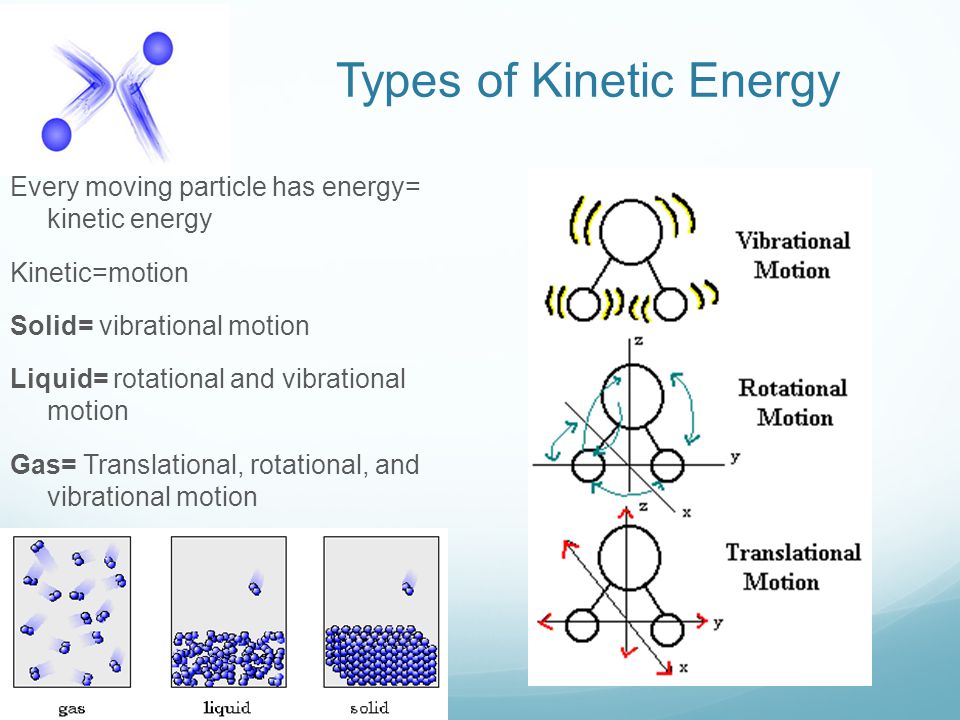 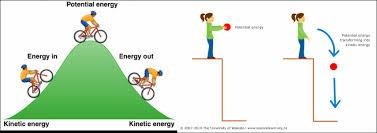 Potential Energy
The energy associated with position is called potential energy and it is  divided into two categories.

Gravitational Potential Energy
Elastic Potential Energy
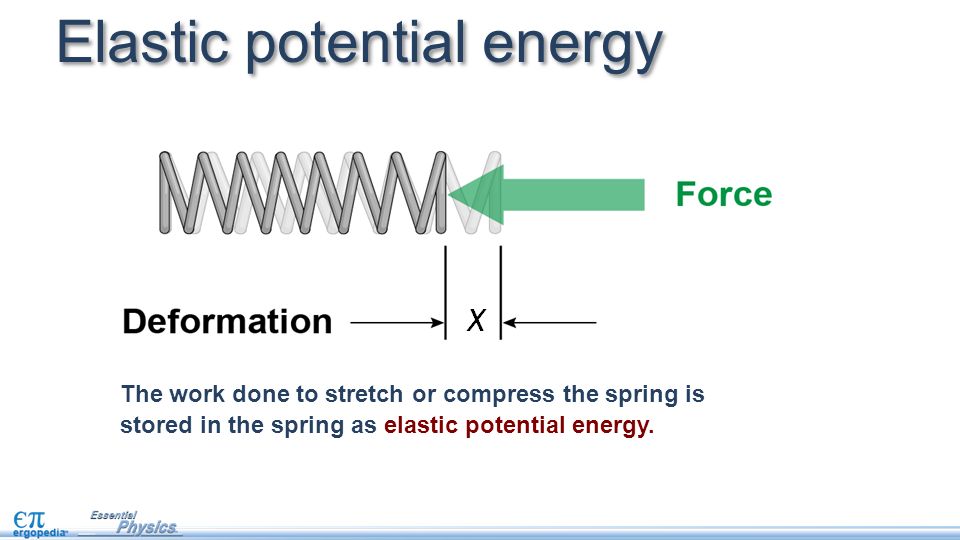 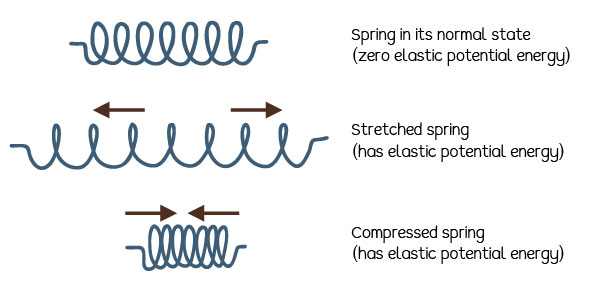 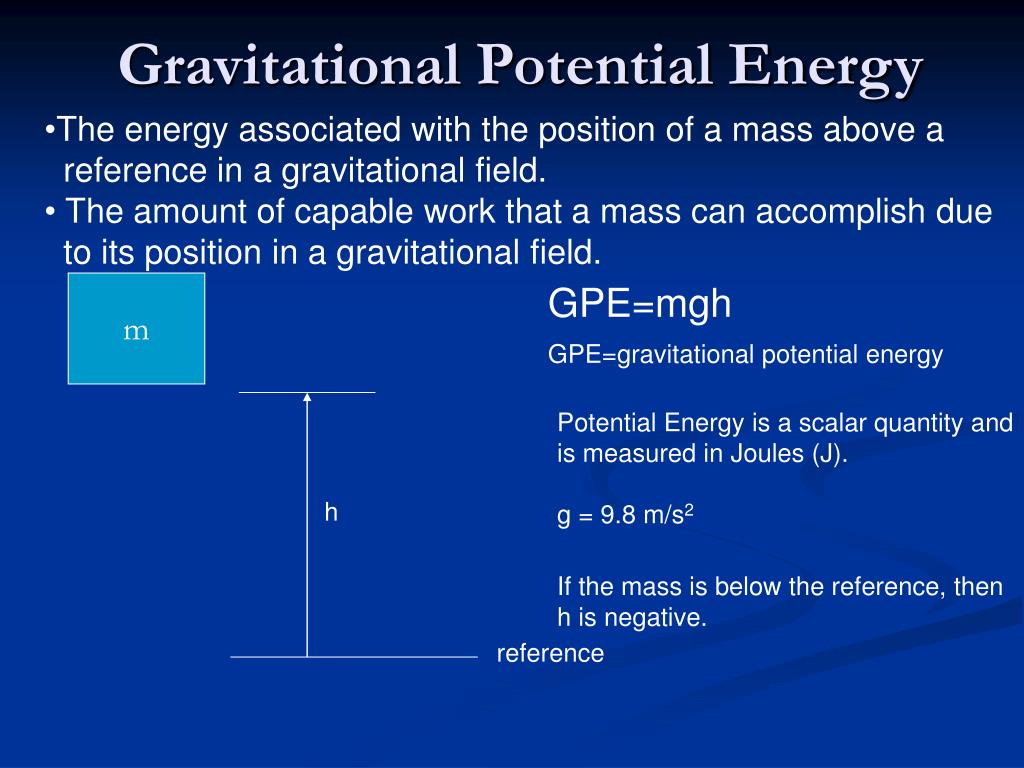 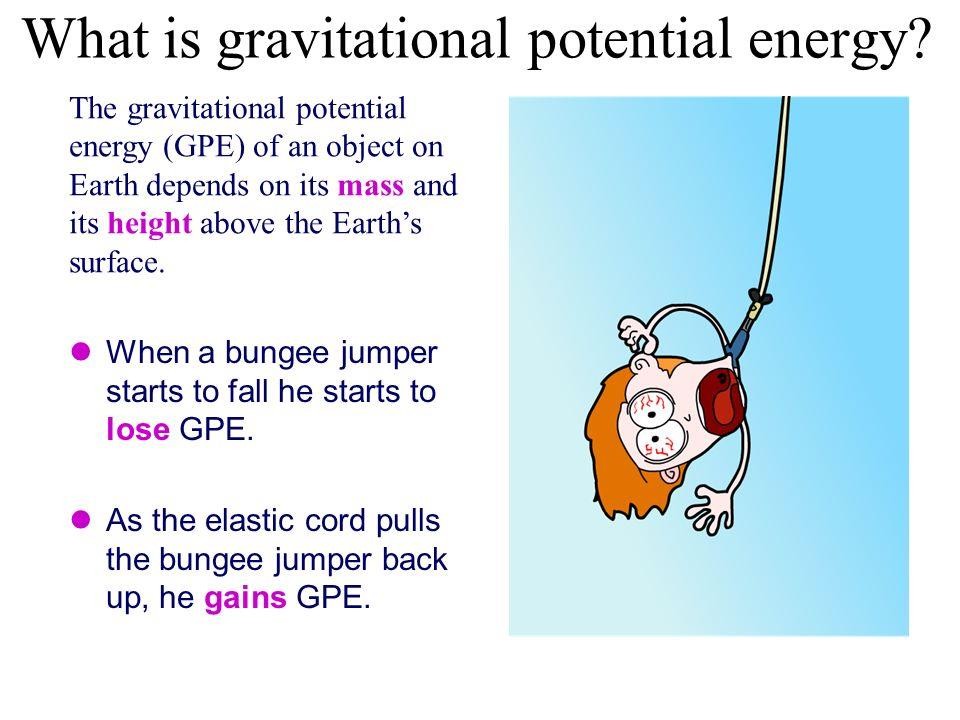 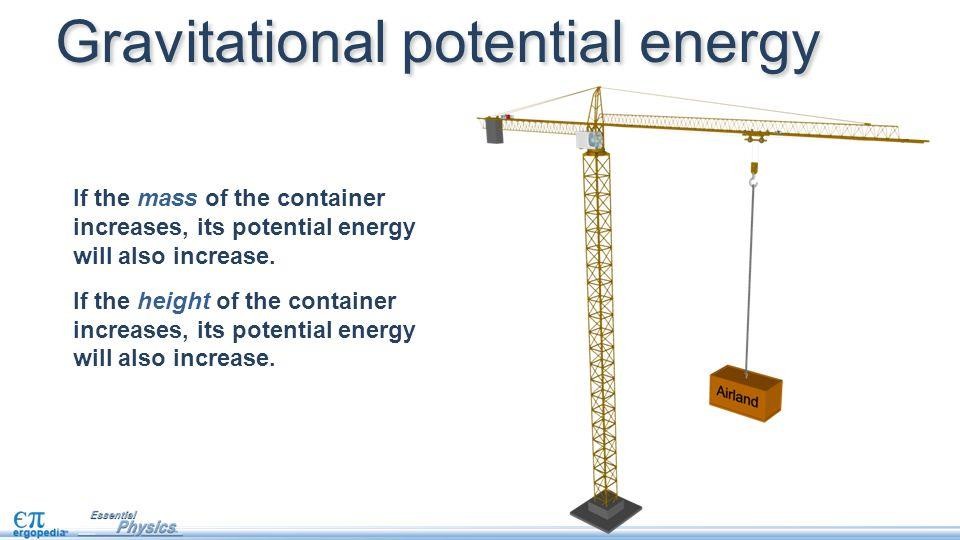 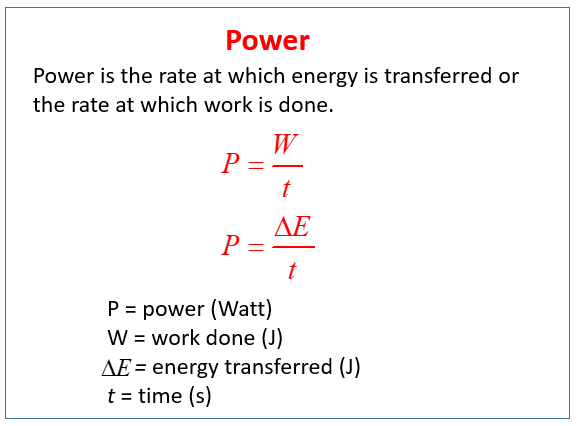 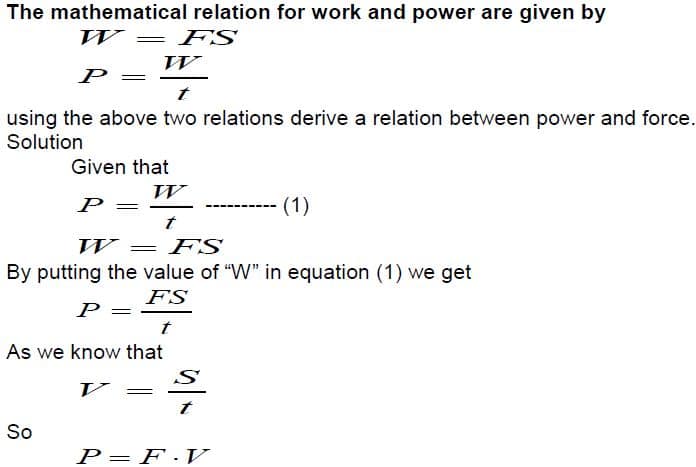 Unit of power
The dimension of power is energy divided by time. 

In the SI unit, the unit of power is the watt (W), which is equal to one joule per second. 

Other common and traditional measures are horsepower (hp), comparing to the power of a horse.

one mechanical horsepower equals about 745.7 watts.